REHBERLİK SERVİSİ
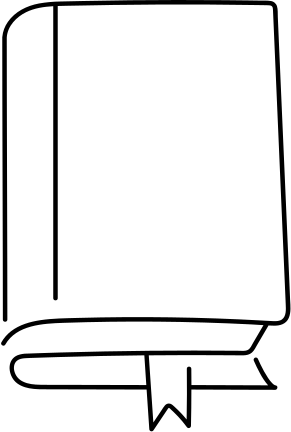 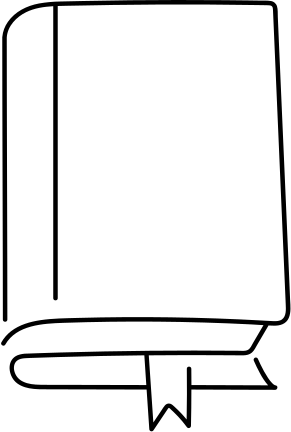 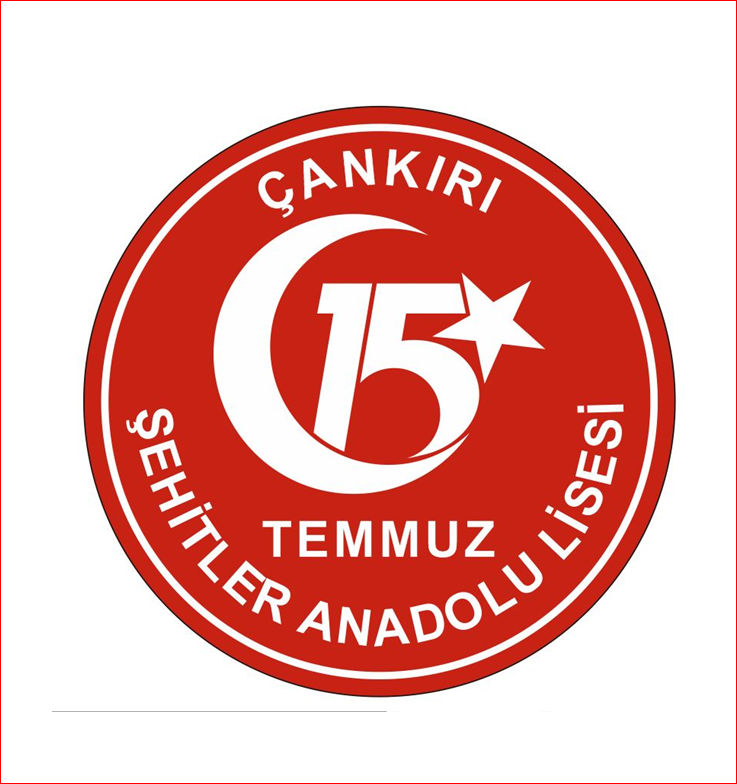 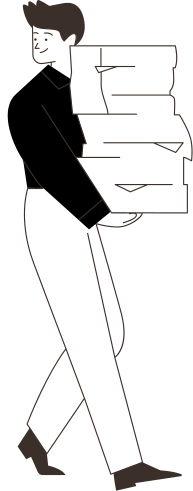 Okulumuzda bulunan rehberlik servisi;
öğrencilerin eğitsel, mesleki ve psikolojik
gelişimlerini takip eder, bu süreç içinde
velilerimizle işbirliği yaparak gerekli yönlendirmeleri yapar.
Rehberlik Servisimiz, öğrencilerimizin gelişim
süreci içinde karşılaştıkları güçlükleri problem
haline dönüşmeden çözmelerine yardımcı
olmak, kendini tanıyan, uyum ve iletişim
becerisine sahip, çevresine duyarlı, mutlu,
sağlıklı, yaratıcı bireyler olarak yetişmelerine
katkıda bulunmak temel amacını gütmektedir.
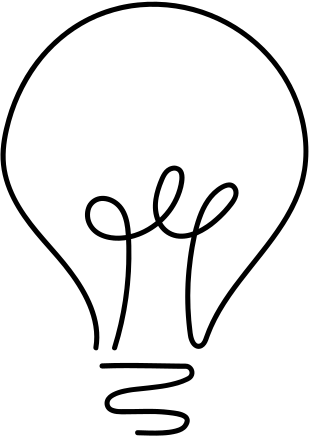 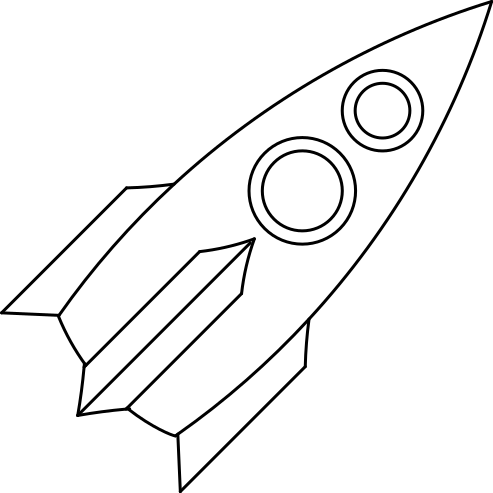 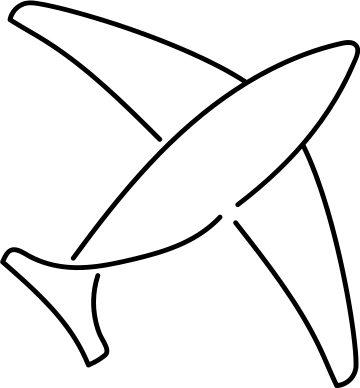 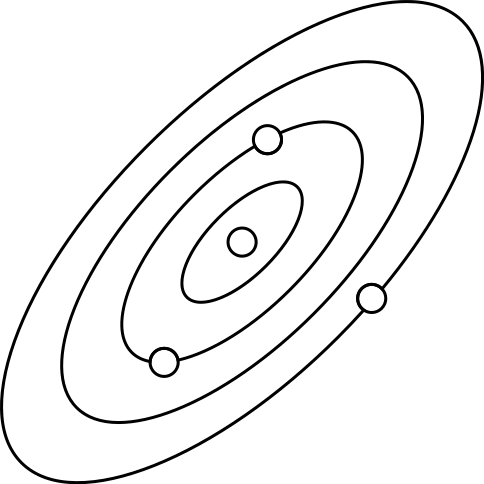 REHBERLİK SERVİSİ NE DEĞİLDİR?
Psikolojik danışma ve rehberlik yardımı
bireye tek yönlü olarak doğrudan yapılan bir
yardım değildir.
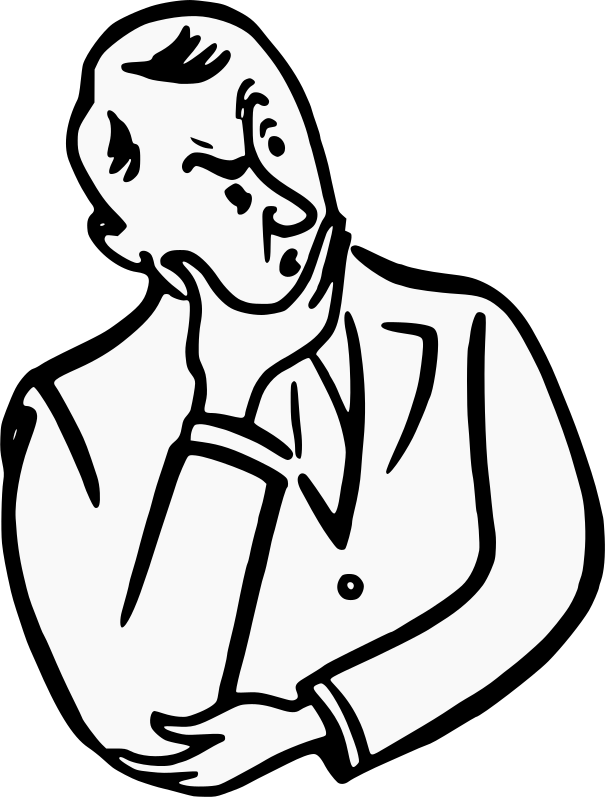 Psikolojik danışma ve rehberlik, bireyin sadece duygusal yanı ile ilgilenmez
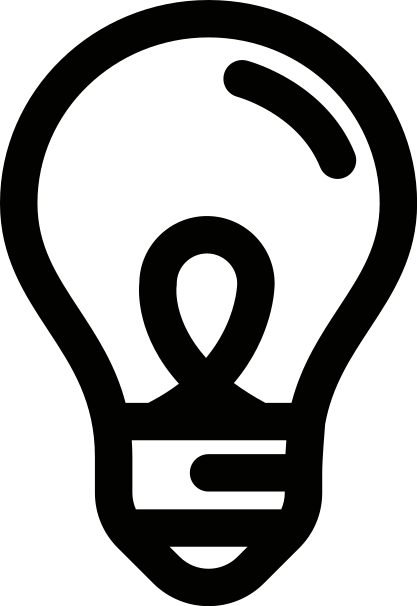 Rehberlikte bireye acıma duygusu ile yaklaşılmaz
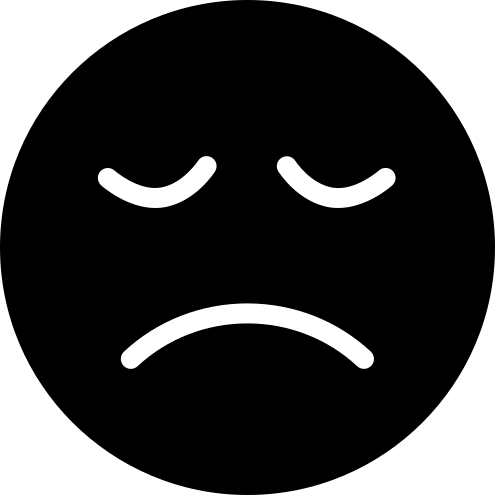 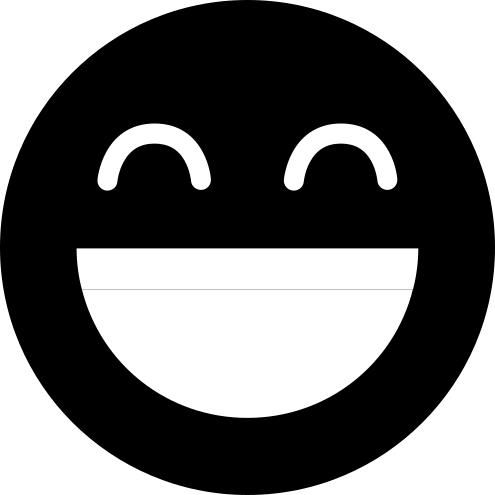 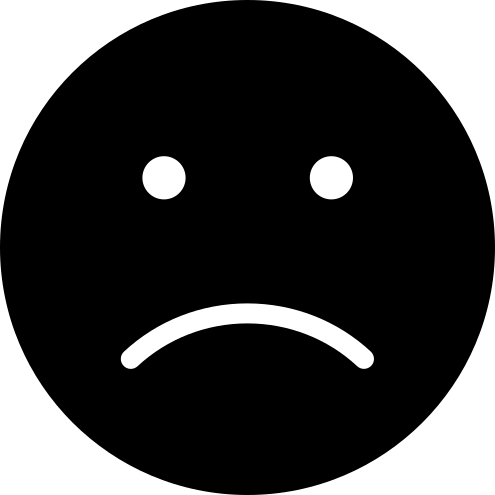 Psikolojik danışma ve rehberlikte kullanılan bütün yöntemler ve teknikler amaç değil, sadece araçtır
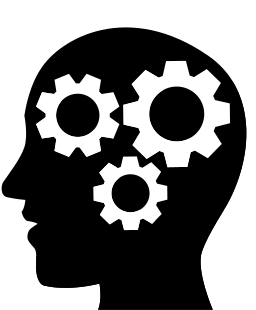 Rehberlik bir disiplin görevi değildir. Rehberlik yargılamaz ve ceza vermez.
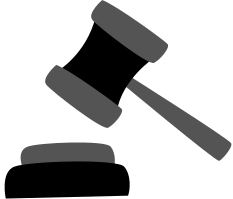 Rehberlik sadece sorunlu öğrencilere verilen bir yardım değildir
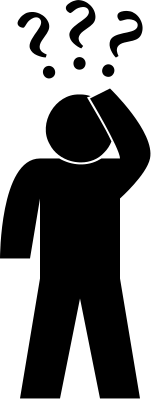 Rehberlik her sorunu hemen çözebilecek bir sihirli güce sahip değildir
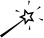 Rehberlik servisinde hangi hizmetler bulunur
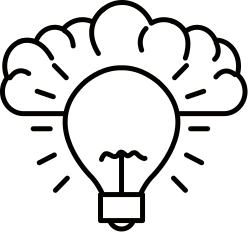 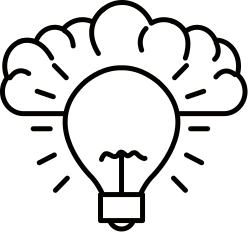 Arkadaş ilişkileri,
.Ders başarısı,
.Aile ile olan ilişkiler,
.Kendini tanıma,
.Kendini rahat ifade edebilme,
.Sınav kaygısı,
.Okul korkusu,
.Stres,
.Ders çalışma yöntemleri,
.Karar verme becerileri,
.TYT,AYT
.Ergenlik Dönemi Problemleri,
.Diğer psikolojik, eğitsel veya mesleki konularda rehberlik servisimiz
hizmet vermektedir.
Öğrencilerimizle İlgili Çalışmalar
Öğrencilerimize kişisel, eğitsel, mesleki
konularda rehberlik etmek, problemlerinin
çözümünde yardım sağlamak bu
çalışmalarımızın kapsamını
oluşturmaktadır. Çalışmalarımız sınıf
çalışmaları, seminer çalışmaları, bireysel
öğrenci görüşmeleri ve grup çalışmaları
şeklinde yürütülür.
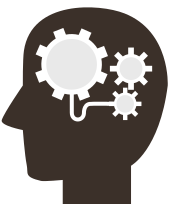 Öğrencilerimizle ilgili yaptığımız çalışmalar
konusunda okul idaresi'ni bilgilendirmek,
okul idaresi ile bilgi alışverişinde
bulunmak, Okul İdaresi- Rehberlik ServisiÖğrenci-
Öğretmen koordinasyonunu
sağlamak bu çalışmalarımızın içeriğini
oluşturmaktadır.
Okul Dairesi İle İlgili Çalışmalar
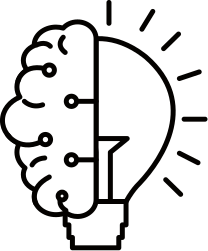 Velilerimizle ilgili çalışmalar
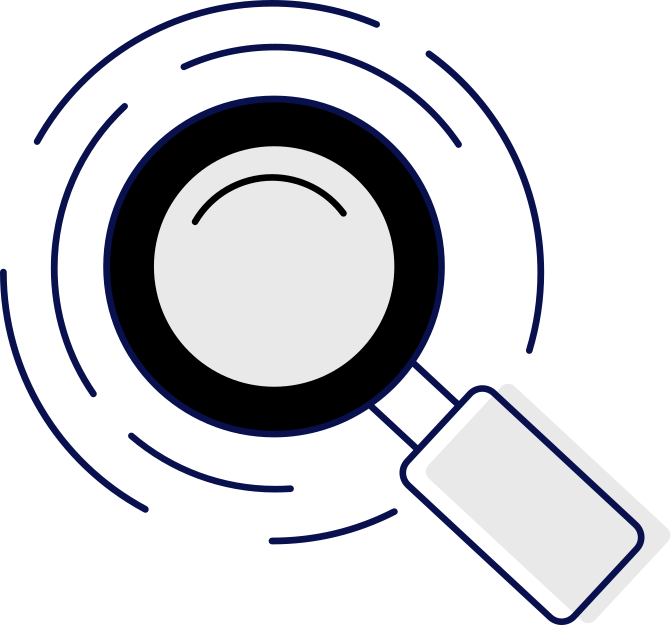 Rehberlik Servisi'mizin ve çalışmalarımızın velilerimize
tanıtımı, öğrencilerimize yaklaşımda velilerimizle ortak
tavır alabilmek için yaptığımız bilgi alışverişi ve
yönlendirme çalışmaları, velilerimize yönelik seminer
çalışmaları bu kapsamdadır.
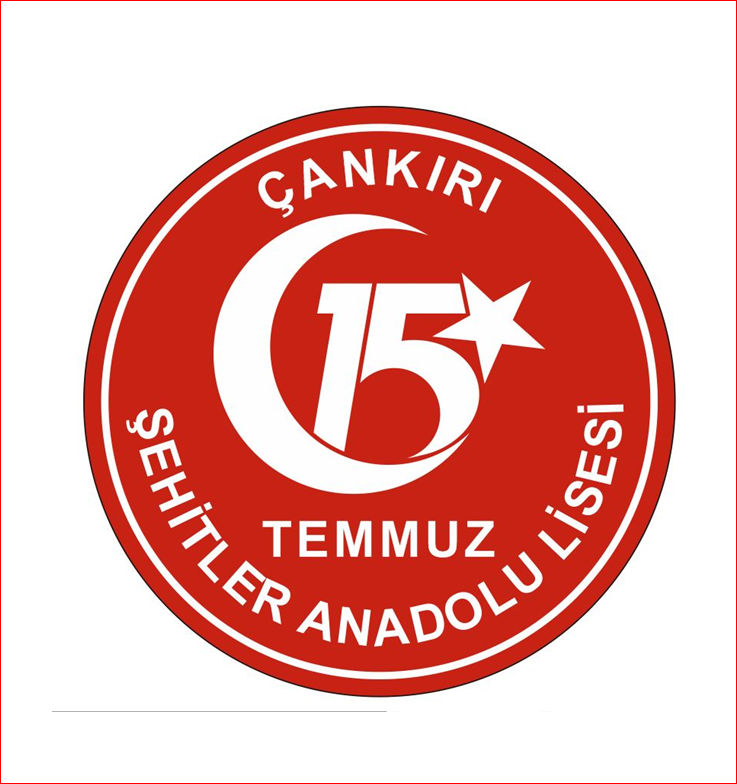 İlknur ÖZMEN
15 Temmuz Şehitler Anadolu Lisesi
Psikolojik Danışman
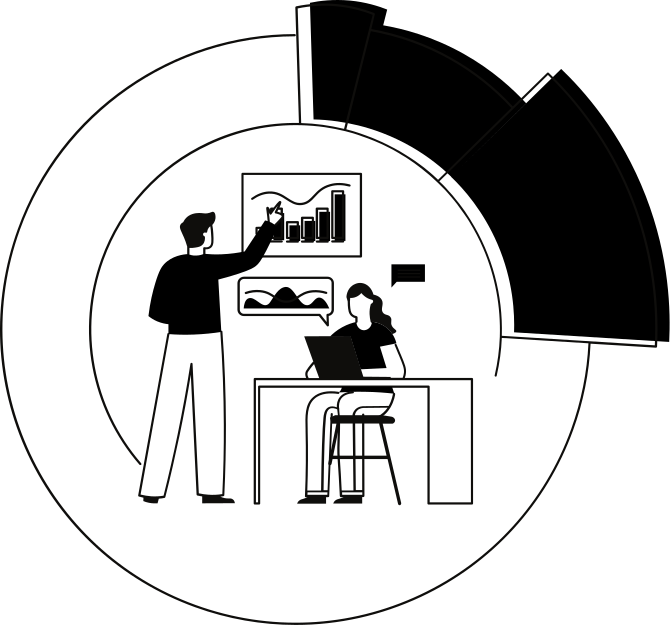 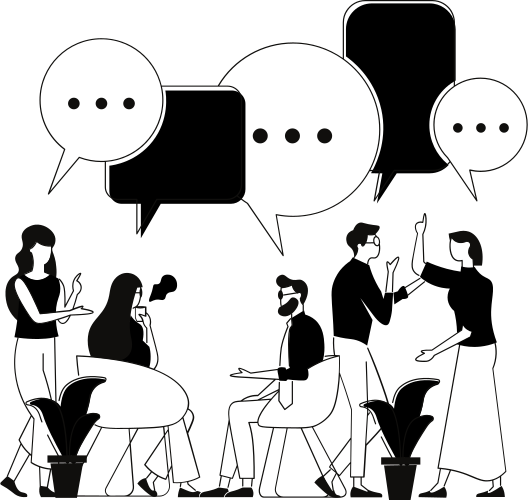